Δυνατότητες χρηματοδότησης
Συμμετοχική χρηματοδότηση
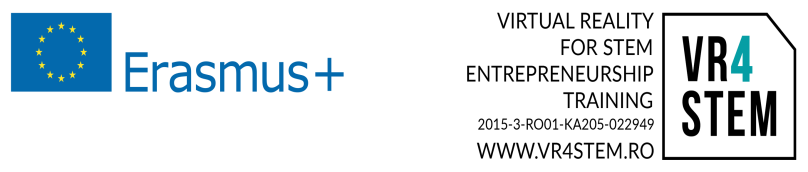 Συμμετοχική χρηματοδότηση
σήμερα, ένα ευρύτατο μοντέλο χρηματοδότησης νέων επιχειρήσεων
αντιπροσωπεύει μια συλλογή μικρών οικονομικών συνεισφορών από μεγάλο αριθμό ανθρώπων
Όροι συμμετοχικής χρηματοδότησης:
πλατφόρμα διαφημιστικής καμπάνιας
ενδιαφέρον προϊόν
2
Συμμετοχική χρηματοδότηση
Γι’αυτούς τους σκοπούς δημιουργήθηκαν οι παρακάτω ιστότοποι:
Kickstarter
Indiegogo
Δύο μορφές εκστρατείας πλατφόρμας συμμετοχικής χρηματοδότησης:
Ευέλικτη χρηματοδότηση
Όλα ή τίποτα
3
Ευέλικτη χρηματοδότηση
Ο στόχος σας είναι να συγκεντρώσετε € 50.000
Στην πραγματικότητα μπορείτε «μόνο» € 25.000
αυτά τα κεφάλαια μπορούν να ξεκινήσουν χρήσεις για την ανάπτυξη των επιχειρήσεων
μπορεί να διατηρηθούν ορισμένες πληρωμές για την πλατφόρμα συμμετοχικής χρηματοδότησης
4
Όλα ή τίποτα
Η νεοσύστατη επιχείρηση πρέπει  να συγκεντρώσει ένα συγκεκριμένο ποσό
διαφορετικά δεν θα παρασχεθούν αυτά τα κεφάλαια
Για αυτό τον λόγο, οι περισσότερες νεοσύστατες επιχειρήσεις επέλεξαν τους ευέλικτες τρόπους συμμετοχικής χρηματοδότησης
5
Παραδείγματα πλατφόρμων συμμετοχικής χρηματοδότησης
Τα βασικά χαρακτηριστικά τους
6
Kickstarter.com
Δέχεται έργα από όλο τον κόσμο, ωστόσο θα πρέπει να είσαι κάτοικος ΗΠΑ και να έχεις και τραπεζικό λογαριασμό στις ΗΠΑ
Κρατά το 5% των χρημάτων που θα συγκεντρωθούν κι ένα επιπλέον 3-5% είναι τα τέλη συνναλαγής
Τα παίρνεις μόνο αν συγκεντρώσεις όλο το απαιτούμενο σύνολο
Το μεγάλο πλεονέκτημα είναι ότι προορίζεται μόνο για δημιουργικά έργα
7
Indiegogo.com
Διεθνής πλατφόρμα, όλοι μπορούν να συμμετέχουν
Επιτρέπονται επίσης φιλανθρωπικά έργα 
Παίρνεις τα χρήματα που συγκεντρώνονται κα΄θε φορά, ακόμα κι αν δεν έχεις συγκεντρώσει το απαιτούμενο ποσό
Κρατούν το 4% των προσφορών (το 9% αν δεν συγκεντρωθεί όλο το ποσό)
Στην περίπτωση μη Αμερικανικών έργων συμπεριλαμβάνονται και τα τέλη συναλλαγής
8
FundedByMe.com
Ευρωπαϊκή πλατφόρμα
Λειτουργεί κυρίως στη Βόρεια Ευρώπη
επικεντρώνεται επίσης σε συμμετοχικλη χρηματοδότηση με βάση το μετοχικό κεφάλαιο (υποστήριξη της συμμετοχής στο έργο ή στην εταιρεία), η οποία έχει σχεδιαστεί για νεοσύστατες επιχειρήσεις
Παρέχει υποστήριξη στα έργα και τα βοηθάει να επιτύχουν καλύτερα αποτελέσματα
Κρατά το 6% του ποσού που συγκεντρώνεται ως διοικητικό τέλος
9
GoFundMe.com
είναι ένα σύνολο εργαλείων που έχουν σχεδιαστεί για να επιτρέπουν σε ένα άτομο ή μια οργάνωση να δημιουργεί το δικό του site πλατφόρμας συμμετοχικής χρηματοδότησης στο πλαίσιο του συστήματος και να διαδίδεται αποτελεσματικά μέσα στα κοινωνικά δίκτυα
Είναι διαθέσιμο σε χώρες με ευρώ, απαιτείται λογαριασμός pay-pal για να λαμβάνονται  οι προσφορές
Τα τέλη είναι το 5% κάθε προσφοράς
Η φύση του έργου δεν έχει κανένα περιορισμό
10